第一单元　生产资料所有制与经济体制
第二课　我国的社会主义市场经济体制
课时2
更好发挥政府作用
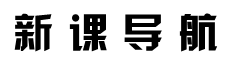 提炼主干
一、 社会主义市场经济体制的基本特征
党的领导
领导核心
共同富裕
宏观调控
政府治理
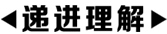 请辨析：坚持党的领导，发挥党总揽全局、协调各方的领导核心作用，是社会主义市场经济的根基。
提示：该观点错误。公有制为主体、多种所有制经济共同发展是社会主义市场经济的根基。坚持党的领导，发挥党总揽全局、协调各方的领导核心作用，是我国社会主义市场经济体制的一个重要特征。
二、 我国政府的经济职能
1. 政府的经济职能和作用
发展规划
宏观经济政策
产业结构
产业政策
环境政策
协调发展
市场监管
公平正义
2.  科学的宏观调控
(1) 目标：促进经济增长、增加______、稳定物价、保持国际收支平衡。
(2) 宏观调控最常用的经济手段：____________和货币政策。
(3) 具体要求：加快完善社会主义市场经济体制，充分发挥市场在资源配置中的决定性作用，更好发挥____________，推动有效市场和有为政府更好结合，激发各类市场主体活力，为经济高质量发展提供____________。
就业
财政政策
政府作用
体制保障
议题探究
议题探究一　电力市场需要发挥“两只手”作用
[情境创设]
随着我国经济生产逐步恢复，用电量激增；煤电发电量超过一半，发电用的煤炭价格急升，但供电价格受到限制；顺应碳达峰、碳中和的要求，煤炭和煤电行业去产能。从2021年9月底开始，限量供电席卷我国11个省，部分企业要停工，东北多地大停电波及居民日常生活和社会秩序。
国务院国资委要求，中央企业要全力以赴做好能源保供，全力保障火电机组能发尽发、应发尽发，促进风电、水电、核电、光电等清洁能源多发满发，“限电不拉闸”，配合地方政府优化有序用电方案。
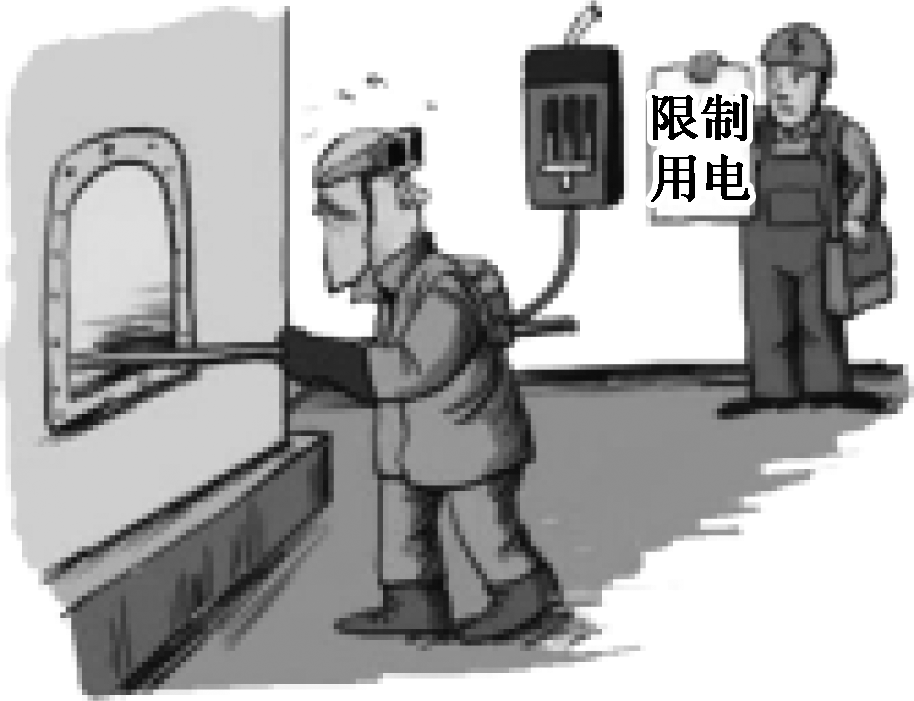 根据上述材料，探究下列议题：
1.  归纳2021年我国多地实施停限电措施的原因。
提示：在供给侧方面，煤电发电量占我国将近一半，煤炭价格持续上行，但由于供电价格受到限制，我国煤电厂亏损严重，减少了发电量；顺应碳达峰、碳中和的要求，影响了一些地方的供电量。在需求侧方面，我国经济复苏，生产订单增加导致工商业用电需求大增。
2.  国务院国资委为什么要求央企全力以赴保障能源供应？
提示：停限电后，企业减产、停产，阻碍经济发展；物价上升，影响居民日常生活。国有企业是推进国家现代化、保障人民共同利益的重要力量，是我们党执政兴国的重要支柱和依靠力量。科学的宏观调控、有效的政府治理，是社会主义市场经济体制优势的内在要求。
[核心解读]
全面认识社会主义市场经济体制的基本特征
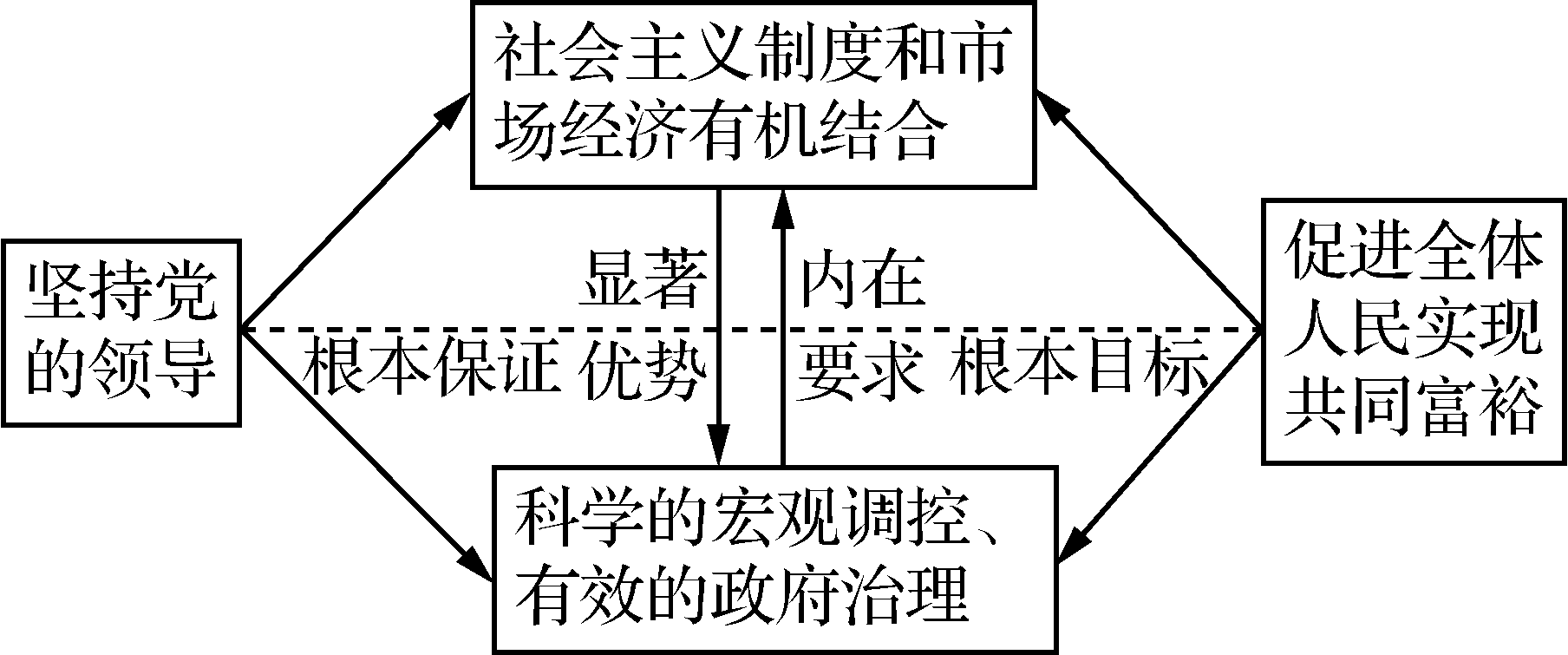 认识市场调节与宏观调控的关系
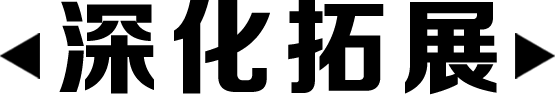 [学以致用]
1. (2022·山东临沂期末)在以习近平同志为核心的党中央坚强领导下，坚持全国一盘棋，调动各方面积极性，实现了第一个百年奋斗目标，在中华大地上全面建成了小康社会……这体现了(　　)
①市场调节不利于实现资源优化合理配置
②社会主义国家具有集中力量办大事的优势　③党发挥总揽全局、协调各方的领导核心作用　④宏观调控是社会主义市场经济所特有的
A. ①③ 	B． ①④
C. ②③ 	D． ②④
C
解析：材料体现了在中国特色社会主义现代化进程中，党发挥总揽全局、协调各方的领导核心作用，社会主义国家具有集中力量办大事的优势，②③符合题意。充分发挥市场在资源配置中的决定性作用，有利于实现资源优化合理配置，①错误。宏观调控并不是社会主义市场经济所特有的，资本主义也有宏观调控，④错误。
议题探究二　怎样保持电力市场平稳运行
[情境创设]
电力是关系到国计民生的基础性产业，电价制定得是否合理会影响到社会各个部门和其他产业效益。实施电力工业的市场化改革，是我国电力体制的一项重大的制度革新。为保障电力市场平稳运行，某地发展改革委拟组织召开电价调整听证会。
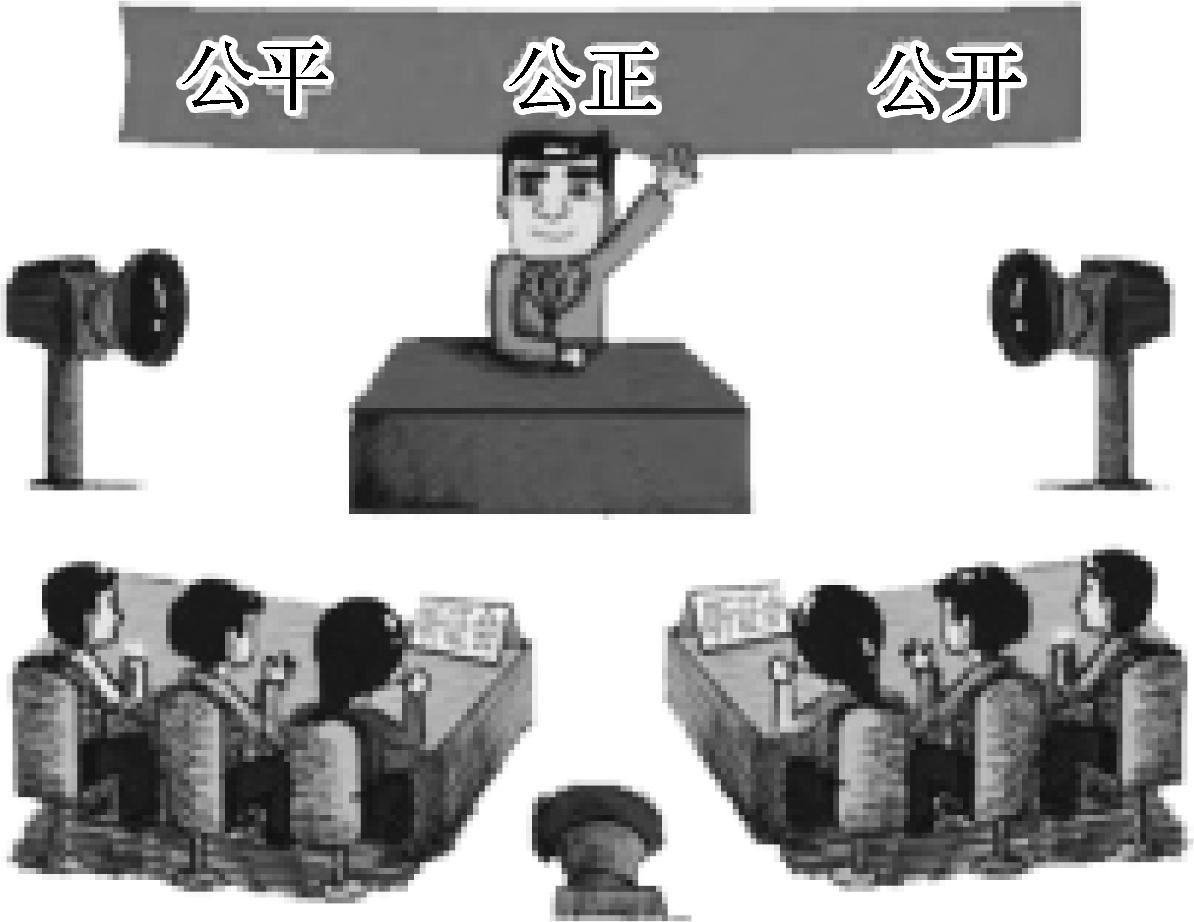 根据上述材料，探究议题：
请分别从政府、电力上游企业、发电企业、用电企业、居民用户的角度，搜集资料，结合各方意见，提出电价调整的可行性建议。
提示：电力上游企业、发电企业希望尽可能提高电价，而用电企业、居民用户希望尽可能降低用电成本，政府要综合各方意见，制定科学合理的电价政策，完善主要由市场决定电价的机制，更好发挥政府作用。
[核心解读]
区分财政政策和货币政策
理解相关调控政策
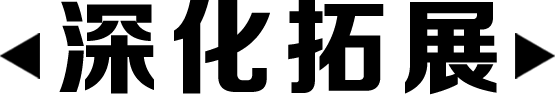 [学以致用]
2. (2022·安徽池州期末)近年来，平台经济借助数字技术，通过数据驱动和互联网平台实现了蓬勃发展。因其给人们生活带来了极大的便利，得到了人们的认可，甚至引领了经济发展模式的新潮流。但是，平台经济的发展天生地与资本紧密结合在一起，容易形成发展无序甚至垄断的局面，从而对国计民生产生消极的影响。针对这种现象，政府应该(　　)
①实施国家重大发展战略，促进平台经济做大做强　②通过市场监管等职能，规范市场秩序，保障公平竞争　③通过实施产业政策，促进产业结构优化升级和协调发展　④实施科学的宏观调控，对经济运行秩序进行调节和控制
A. ①③ 	B． ①④
C. ②③ 	D． ②④
D
学情评价
一、 知识回顾评价
[课时网络]
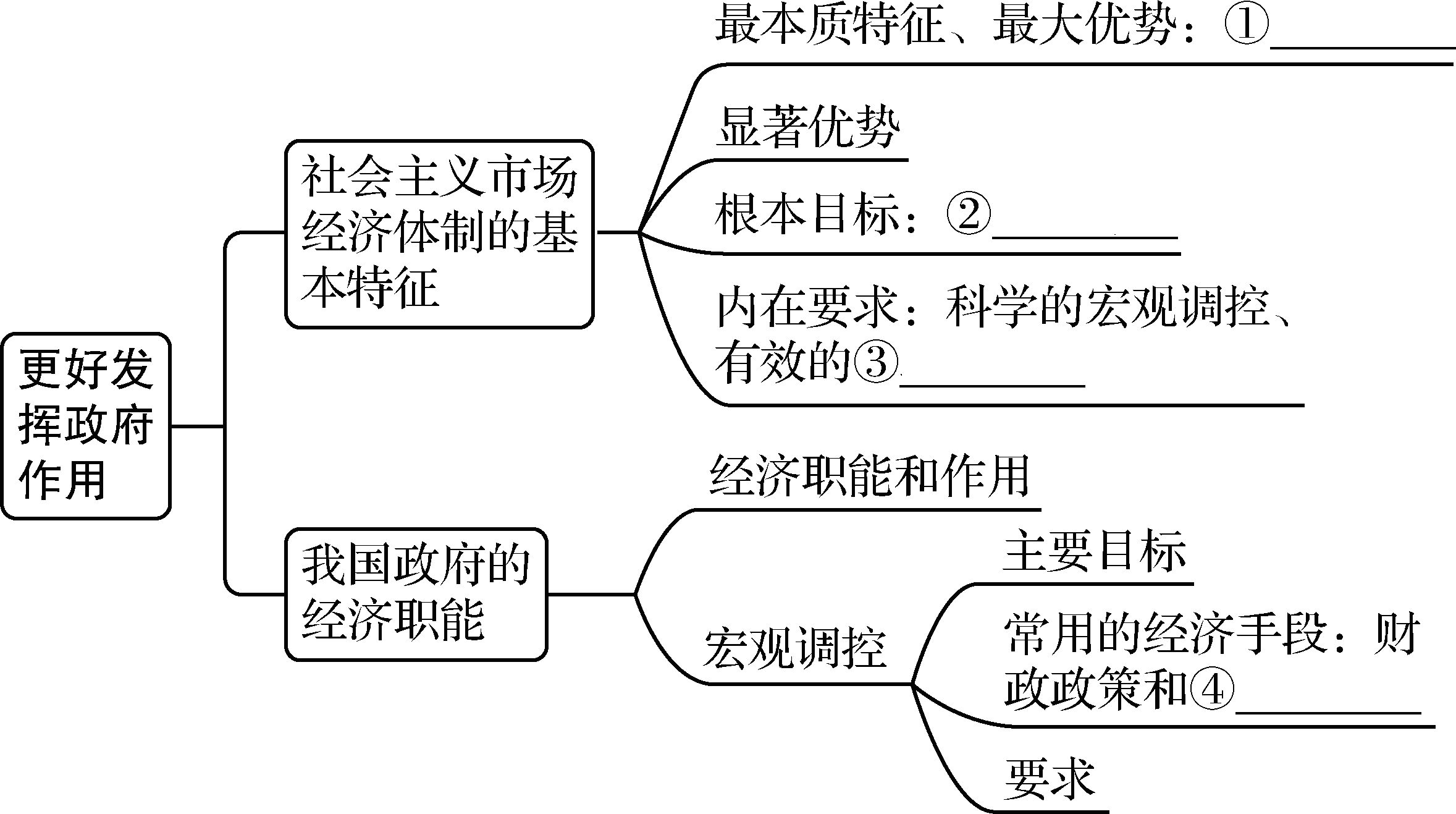 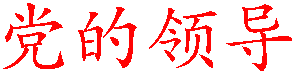 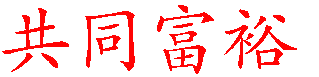 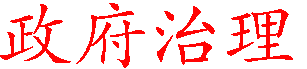 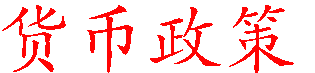 [易错判断]
1.  党的领导是社会主义市场经济的根本特征。(　 　)
解析：以公有制为主体是社会主义市场经济的根本特征。 
2.  市场具有集中力量办大事的优势。(　 　) 
解析：社会主义市场经济具有集中力量办大事的优势。
3.  行政部门反垄断罚款属于经济手段。(　  　)
解析：行政部门反垄断罚款属于行政手段。
4.  科学的宏观调控是政府的主要经济职能之一。(　 　)
×
×
×
√
二、 理论运用评价及多维演练
1. (2022·广东珠海期末)“直播带货”是2020年最火的热词之一。一支话筒、一台手机或电脑就能完成一场直播销售。5小时就能吸引1 000多万观众进直播间，销售额达3亿元，销售效果着实让人惊叹。但直播中“质量门”“售后门”等事件也给消费者带来了困扰。促进“直播经济”健康发展，需要(　　)
A. 消费者多学习有关商品的专业知识避免受骗
B. 网络主播应该只重经济效益和销售量的提高
C. 政府加大监管力度，健全完善社会信用体系
D. 国家进一步增强宏观调控的前瞻性、协同性
解析：消费者多学习有关商品的专业知识，如果没有商家配合，不能解决“售后门”等事件，A不选。促进“直播经济”健康发展，网络主播不应该只重经济效益和销售量的提高，B不选。直播中“质量门”“售后门”等事件给消费者带来了困扰，需要政府加大监管力度，健全完善社会信用体系，C正确。材料中没有涉及需要国家进一步增强宏观调控的前瞻性、协同性，D不选。
C
2. (2022·山东聊城期末)2020年12月，某互联网企业因“二选一”等涉嫌垄断行为，被市场监管总局依法立案调查。此举受到全社会广泛关注，也引发了人们对于平台经济发展的思考。以下是在一次班级讨论课上，几位同学对此发表的各自看法，其中合理的是(　　)
①甲认为，立案调查意味着国家对平台经济鼓励、支持的态度有所改变　②乙认为，推动平台经济持续健康发展，政府应减少监管，加强和优化服务　③丙认为，公平公正的市场秩序有利于激发市场主体活力，应反对垄断　④丁认为，监管是为了更好的发展，支持市场监管总局依法立案调查
A. ①② 	B． ③④
C. ①③ 	D． ②④
B
解析：立案调查针对的是涉嫌垄断行为，并不意味着国家对平台经济鼓励、支持的态度有所改变，①不选。为推动平台经济持续发展，政府应加强监管，加强和优化服务，②不选。公平公正的市场秩序有利于激发市场主体活力，应立案调查，反对垄断行为，维护市场秩序，③入选。立案调查，反对垄断行为，维护市场秩序，监管是为了更好的发展，支持市场监管总局依法立案调查，④入选。
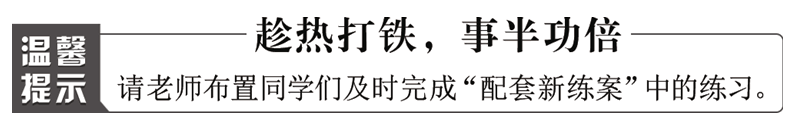 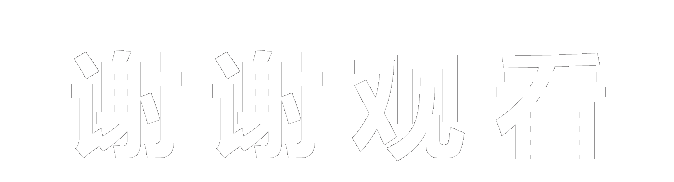 Thank you for watching
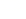